https://www.google.com/search?q=pohodnik&source=lnms&tbm=isch&sa=X&ved=2ahUKEwjAutr3k7DpAhWtxIsKHY_CBv8Q_AUoAXoECBYQAw&biw=16
Pozdrav vsem v 5. a!
ŠPORTNI DAN – POHOD
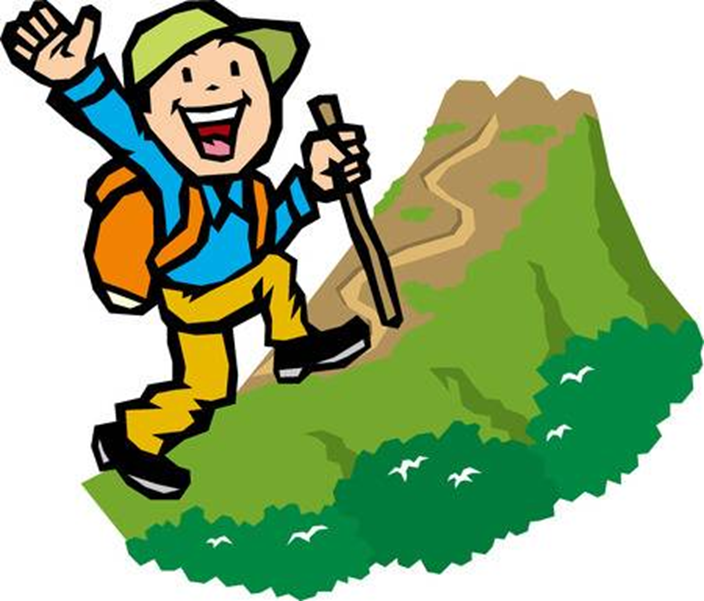 IN DRUGE ŠPORTNE AKTIVNOSTI
https://www.google.com/search?q=pohodnik&source=lnms&tbm=isch&sa=X&ved=2ahUKEwjAutr3k7DpA
Dragi moj 5. A!

Na mojem telefonu in računalniku se je nabralo cel kup vaših fotografij, ki ste jih naredili na vaših pohodih in drugih športnih aktivnostih. Obiskali ste najrazličnejše kotičke naše narave in uspešno opravili športni dan. Tisti, ki mi slik še niste poslali, boste to storili, ko boste izvedli kakšen pohod. Lepih dni bo najbrž še dovolj. 
Iskreno upam, da nisem „nehote“ založila kakšne vaše fotografije. Če sem, me prosim na to opozorite. 

		Čestitke vsem za vaše športne podvige,

						učiteljica Barbara
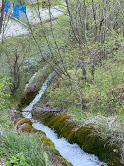 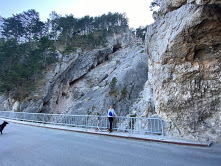 LARA V.
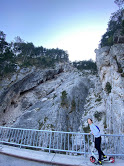 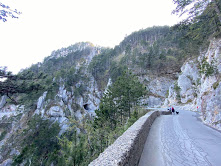 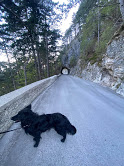 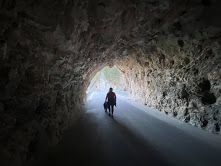 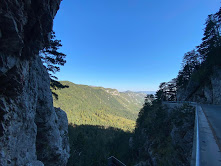 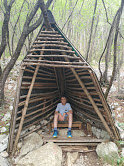 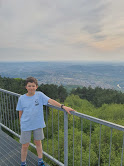 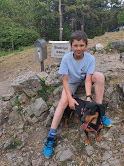 ERIC
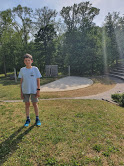 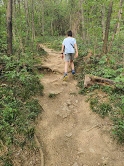 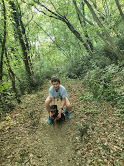 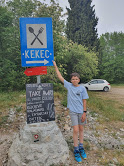 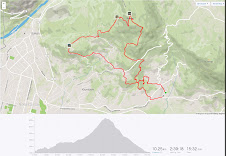 MATEVŽ
ŽAN
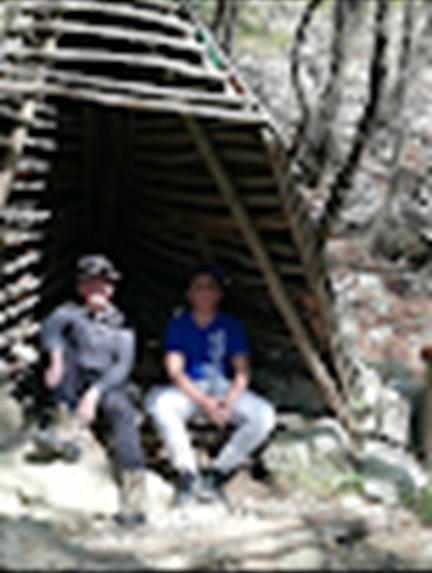 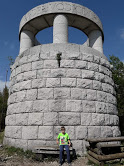 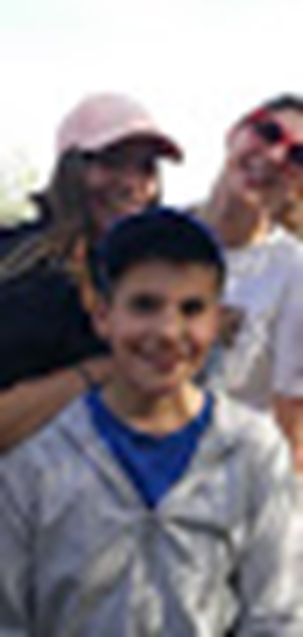 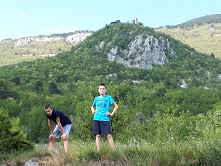 ALEKS
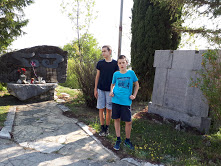 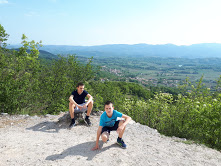 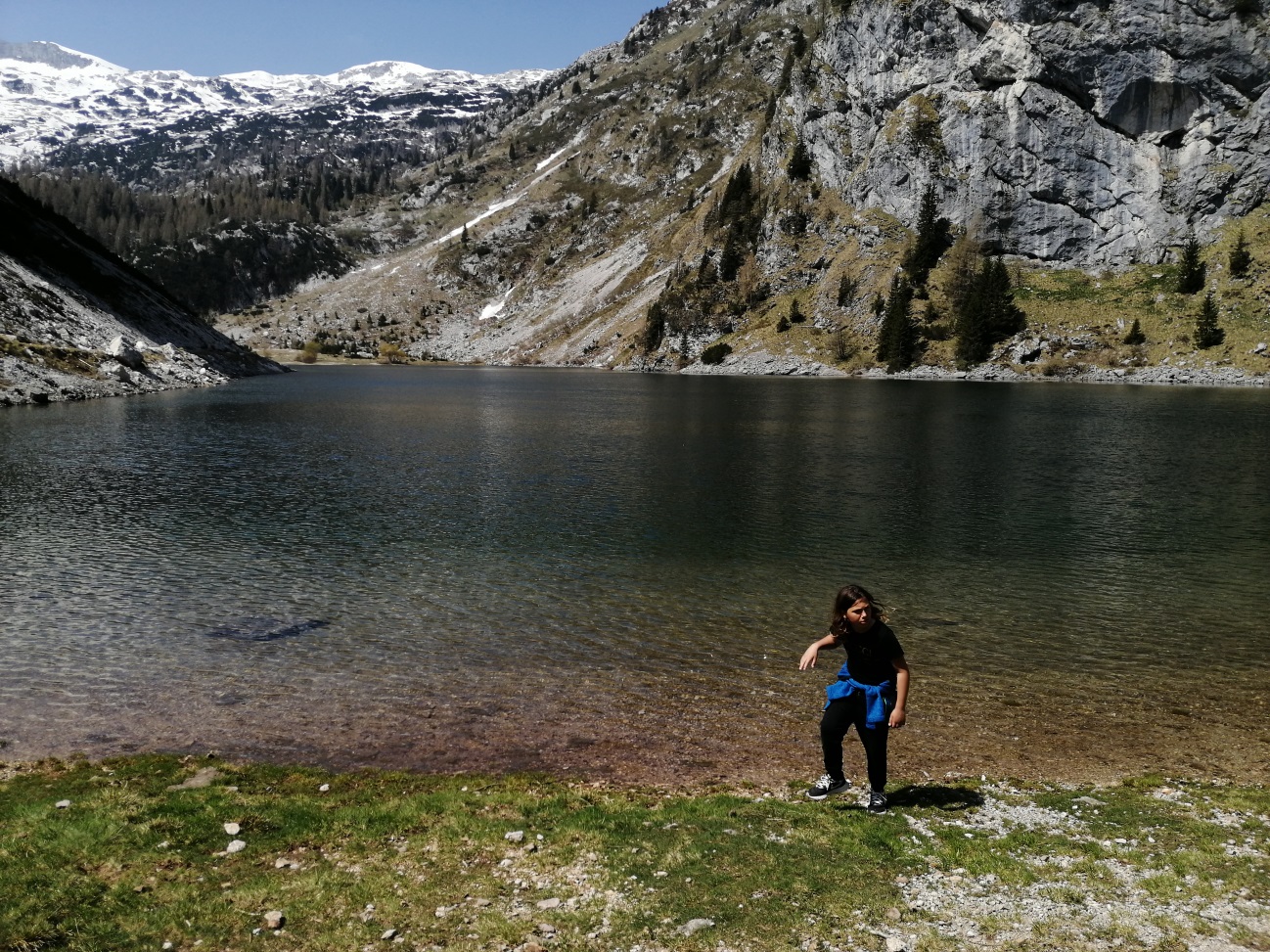 NOEL
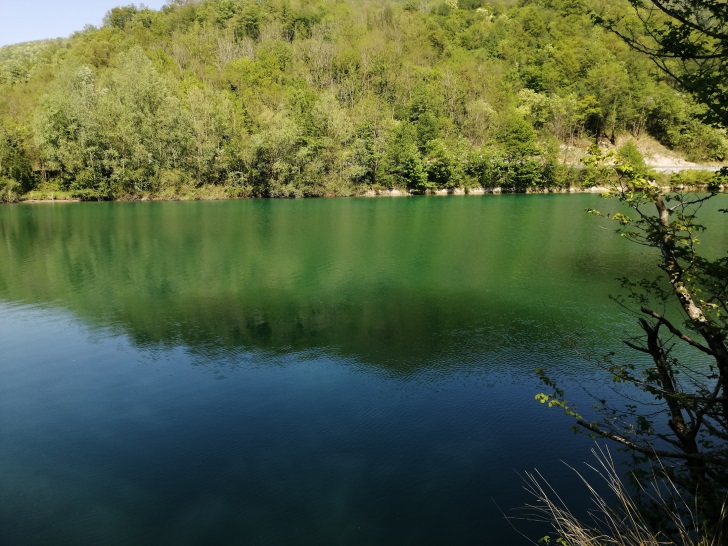 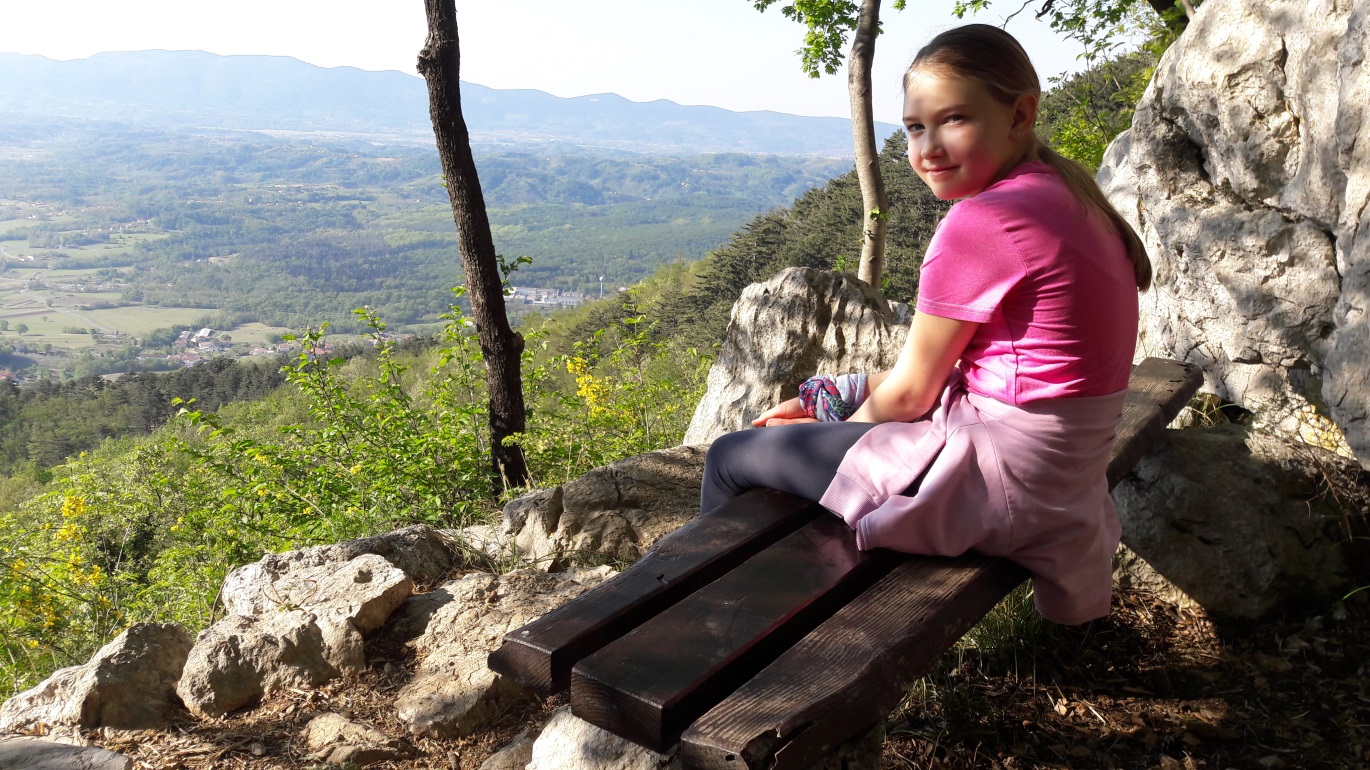 ZARJA
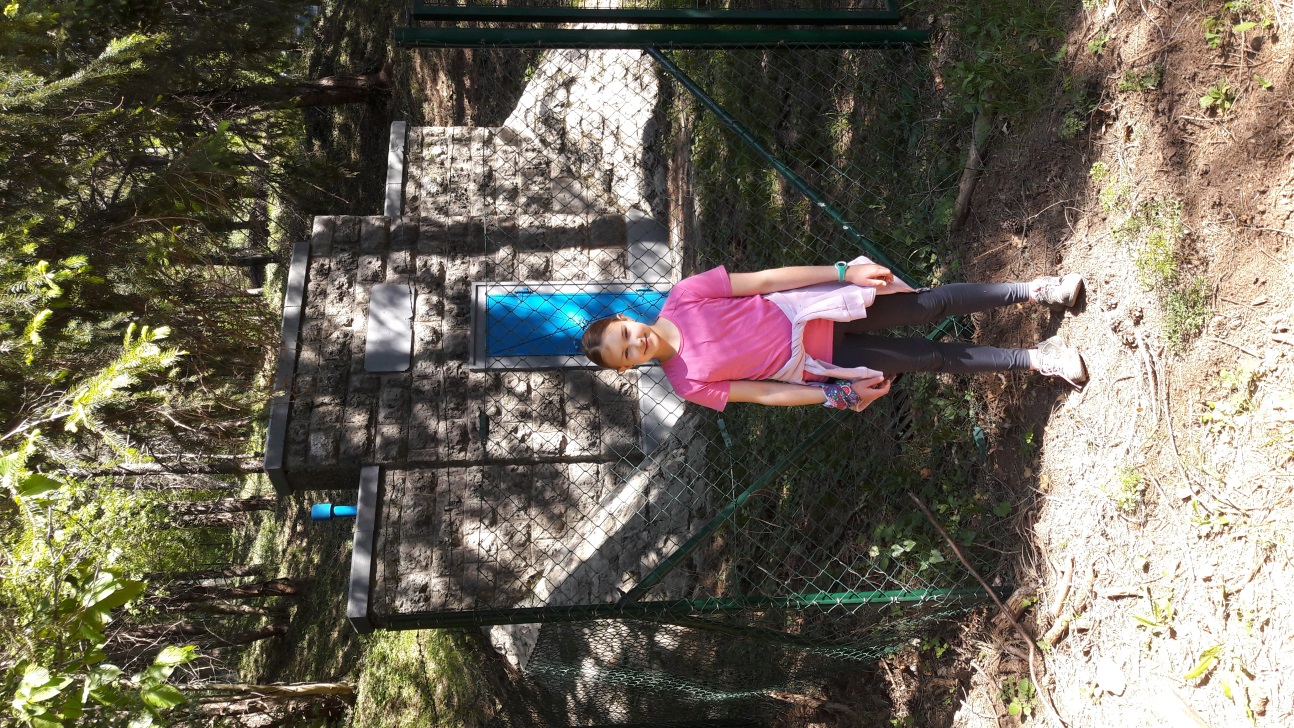 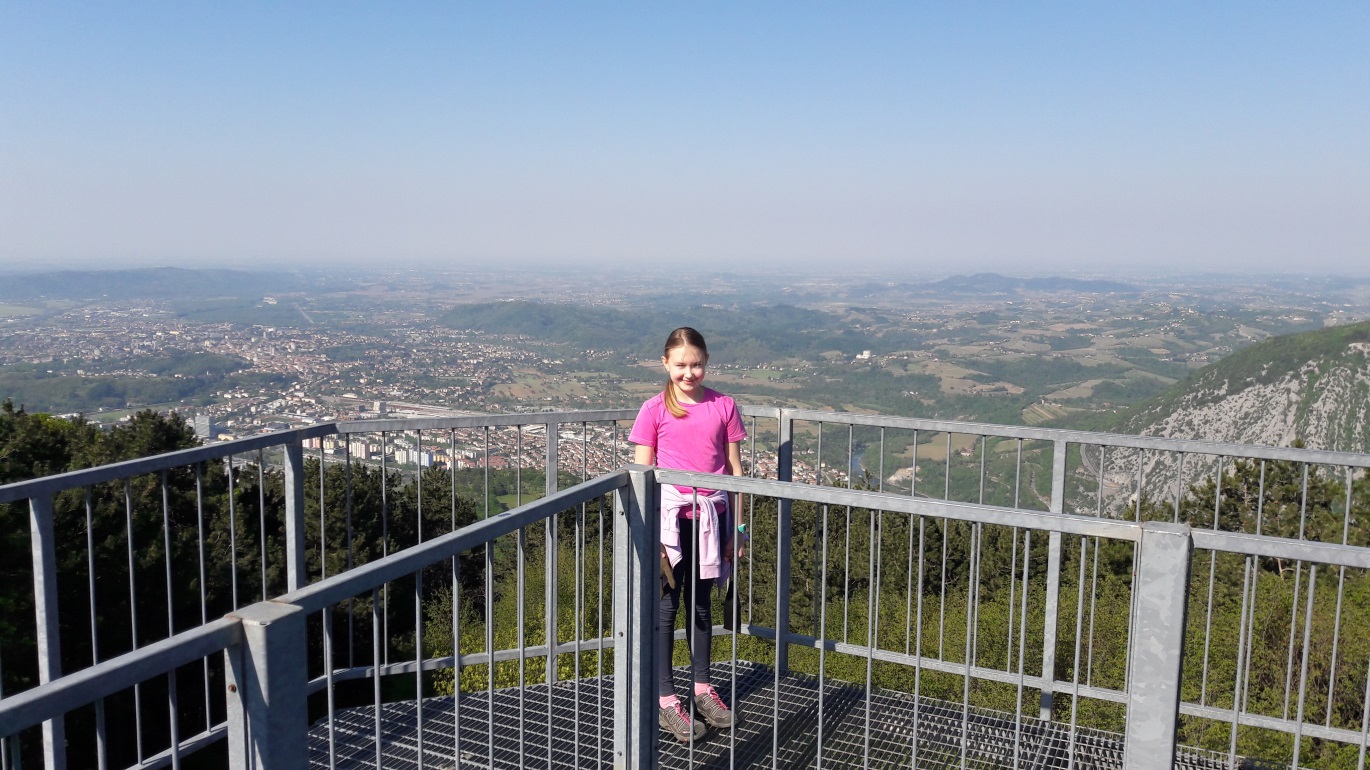 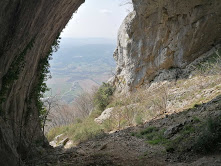 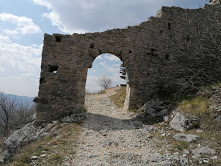 LARA M.
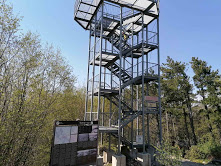 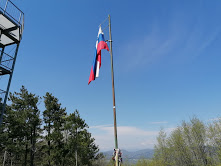 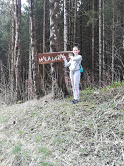 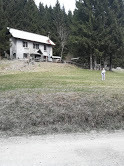 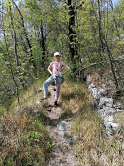 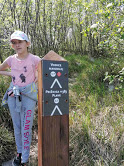 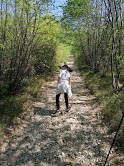 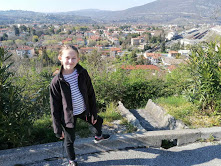 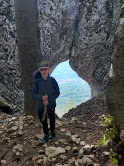 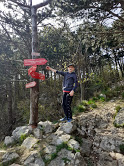 MATIJA
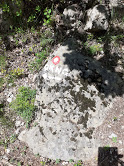 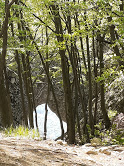 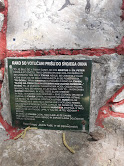 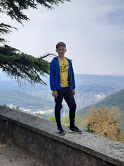 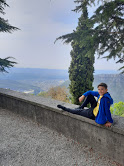 NEJ
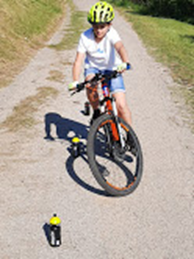 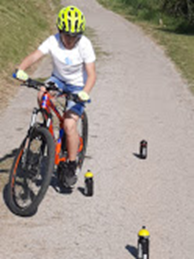 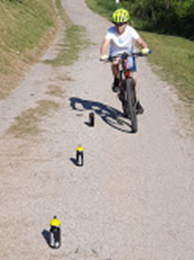 NUŠA IN TAŠA
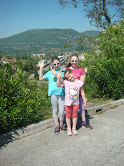 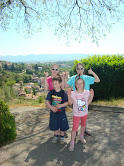 ATIDJA
LEA
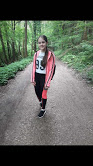 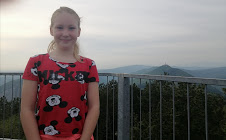 EVA
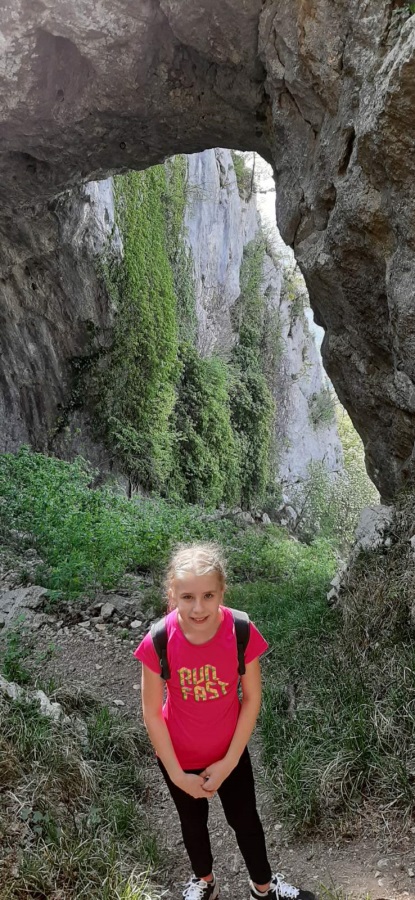 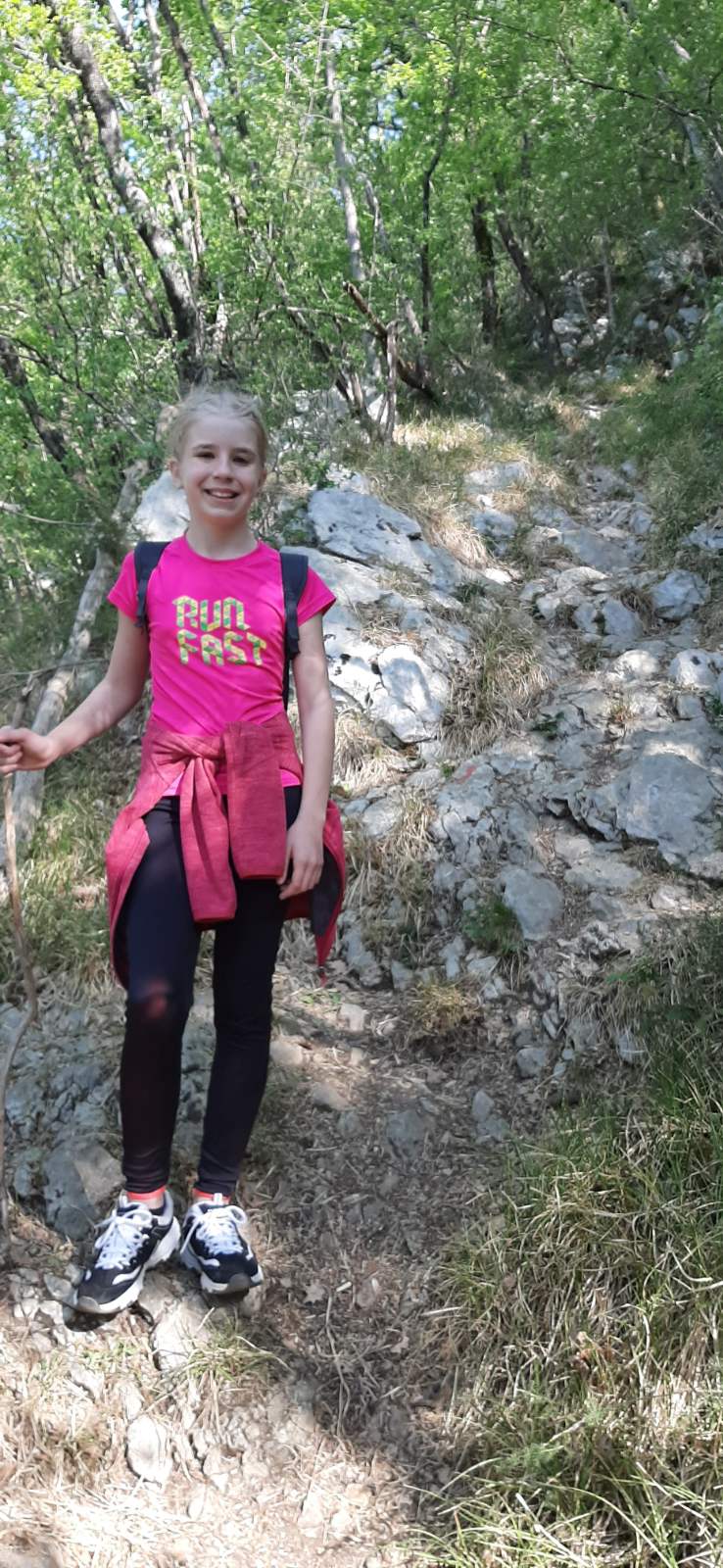 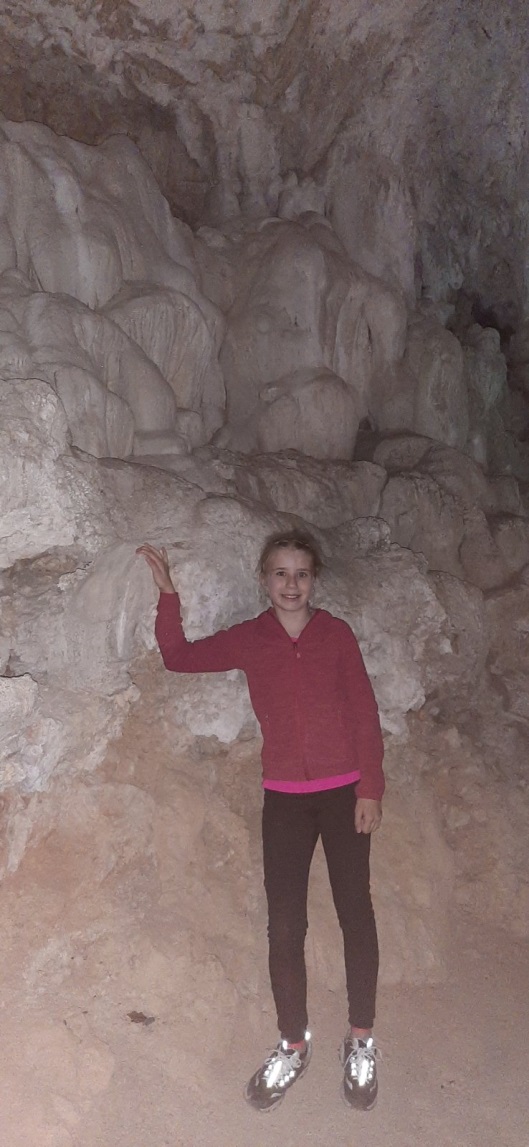 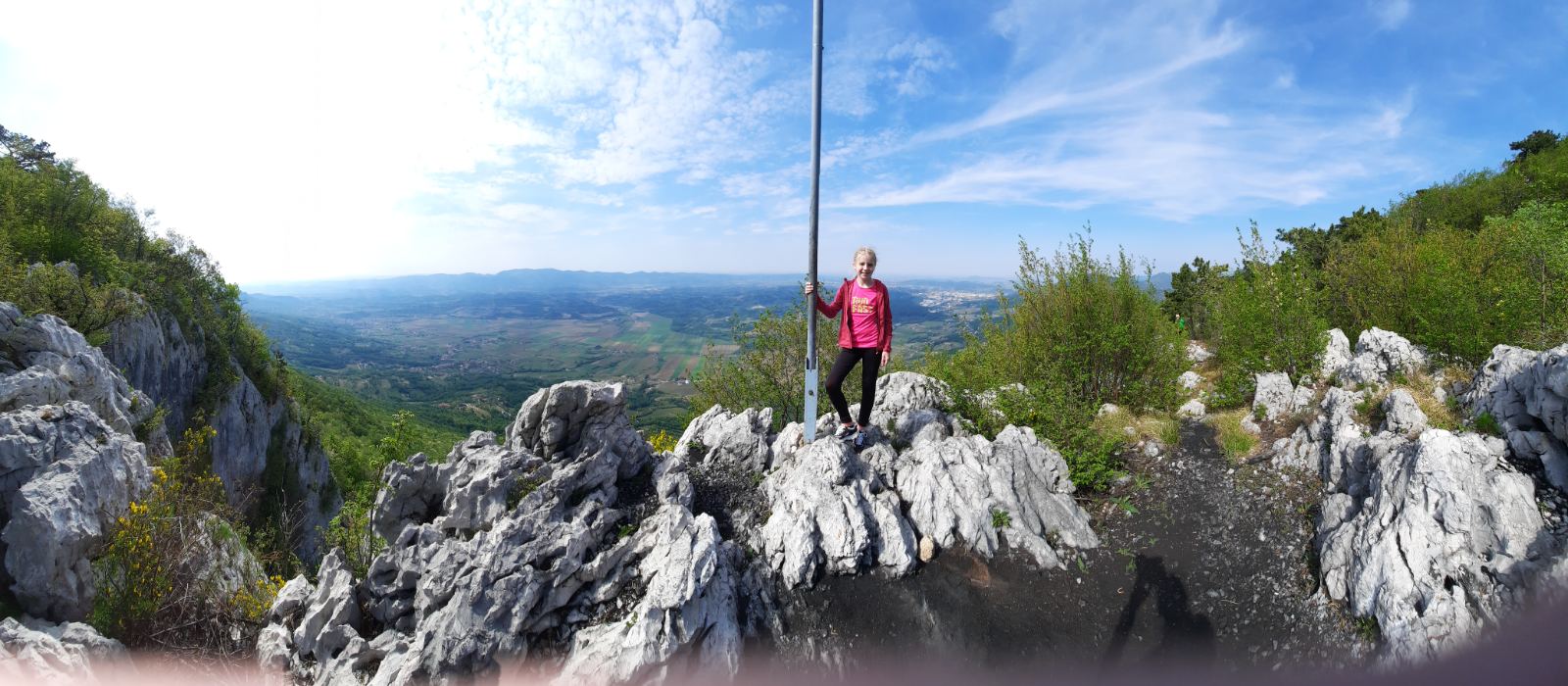 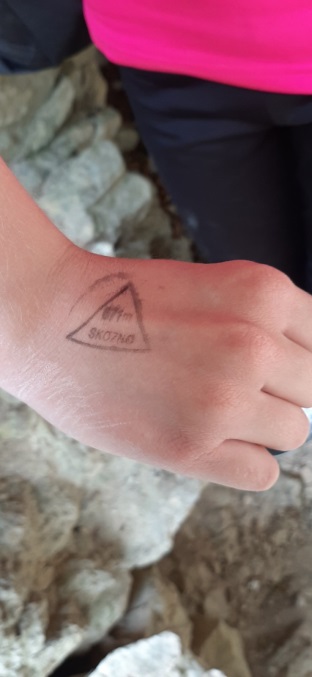 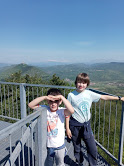 ENEJ
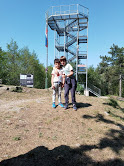 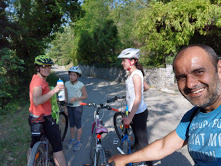 ŽIVA
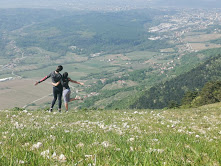 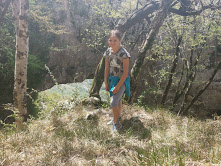 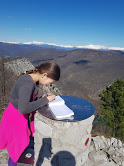 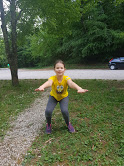 NINA
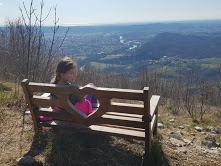 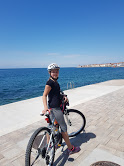 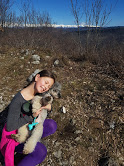 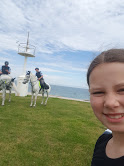 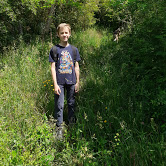 ŽIGA
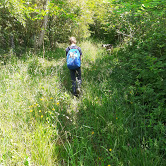